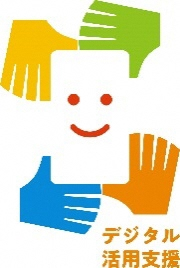 オンライン診療を
使ってみましょう
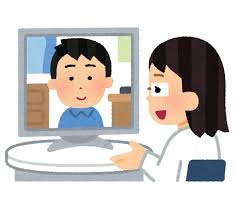 令和4年8月
1.	オンライン診療とは何かを知りましょう
	A. オンライン診療とは?……………………………………P4
	B.	オンライン診療・電話診療受診の手順…………………P5

2.	オンライン診療実施医療機関の検索
	A.	ヤフーマップのインストール……………………………P7	B.	ヤフーマップで医療機関を探す…………………………P9

3.	オンライン診療アプリ
	A.	オンライン診療・服薬指導アプリCLINICS  …………P15
	B.	オンライン診療アプリYaDoc…………………………P33
	C.	オンライン診療アプリcuron …………………………P49
目　次
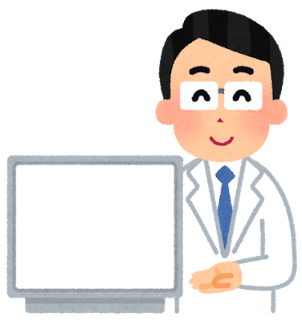 1
 オンライン診療とは
 何かを知りましょう
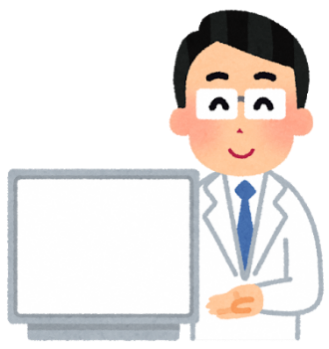 オンライン診療とは？
1-A
お手持ちのスマートフォンや
パソコンなどを使った
ビデオ通話による診療のことです。令和2年4月10日より
新型コロナウイルス感染症対策として、医療機関に行かなくても
受診できるようになりました。
ご利用にあたっては、高額な機器や難しいシステムは不要です。
※実施していない医療機関もあります。
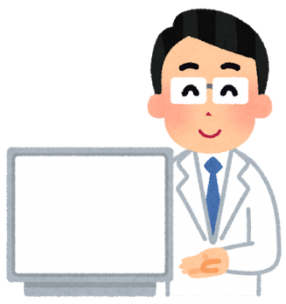 オンライン診療・電話診療受診の手順
1-B
1	診療内容の確認
	まずは普段からかかっているかかりつけ医にご相談ください。
	かかりつけ医をお持ちでない方は、ホームページから電話・オンライン診療を
	行っている最寄りの医療機関を検索し連絡してください。
	※急を要する場合もあるため、なるべくご自宅に近い医療機関を選択しましょう。

2	事前の予約
	電話の場合：医療機関に電話し、保険証などの情報を伝えた上で予約します。
	オンライン診療の場合：医療機関によって予約方法は異なります。
	各医療機関のホームページでご確認ください。
	支払い方法の確認：予約の際、あわせて支払方法も確認してください。
　　※医療機関への来訪を推奨されたら、必ず直接かかるようにしてください。
3	診察
	診察開始：医療機関側から着信があるか、オンラインで接続され、診察が開始します。
	本人確認後、症状説明：受診を希望されるご本人であることを確認した後、
	症状などを説明します。

4	診療後
	薬が処方され配送を希望する場合、最寄りの薬局を医療機関に伝えた上で、
	診察後に薬局に連絡してください。
	電話やオンラインによる服薬指導が受けられ、その後、薬が配送されます。
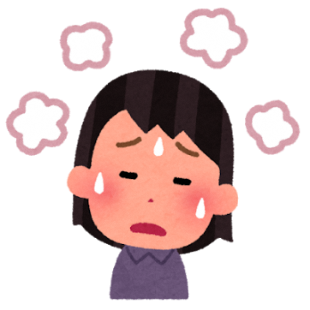 2
オンライン診療
実施医療機関の検索
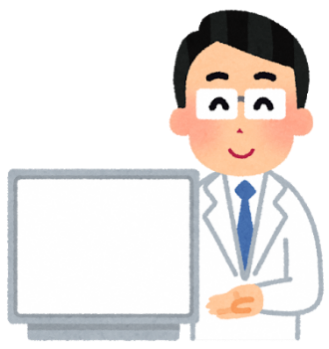 オンライン診療実施医療機関の検索
ヤフーマップのインストール
2-A
Androidの場合
❶	｢Playストア｣を	タップ
❷	｢アプリやゲームを	検索｣をタップ
❸	｢ヤフーマップ｣と
	入力
❹	｢ヤフーマップ｣を
	リスト一覧から	見つけてタップ
❺	｢インストール｣を
	タップ
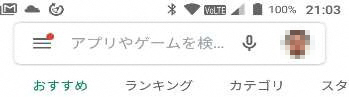 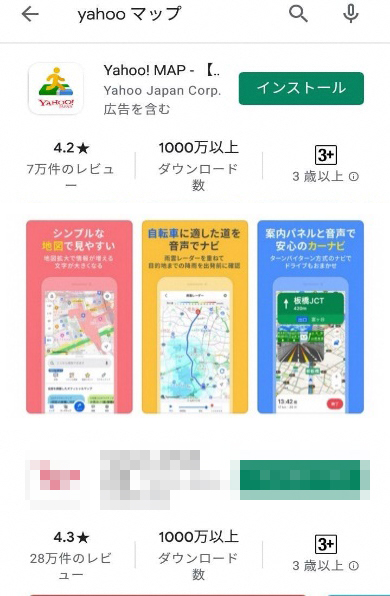 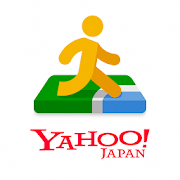 オンライン診療実施医療機関の検索
ヤフーマップのインストール
2-A
iPhoneの場合
❶	｢App Store｣を	タップ
❷	｢検索｣をタップ
❸	｢ヤフーマップ｣と
	入力
❹	｢ヤフーマップ｣を
	リスト一覧から	見つけてタップ
❺	｢入手｣をタップ
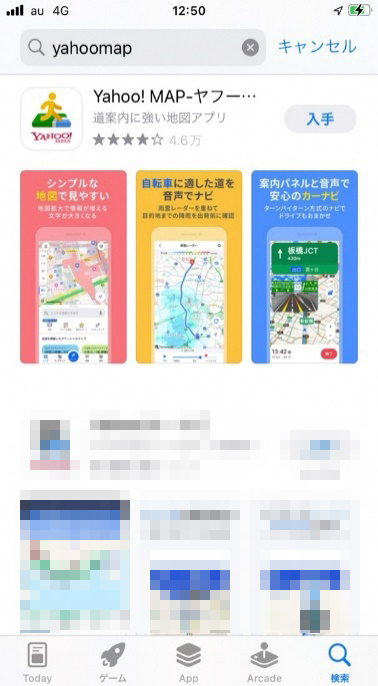 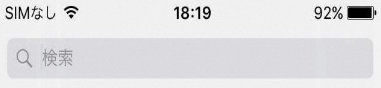 オンライン診療実施医療機関の検索
ヤフーマップで医療機関をさがす
2-B
インストールの後、引き続き｢開く｣をタップするか、スマートフォンの
最初の起動画面からヤフーマップのアイコンをタップ
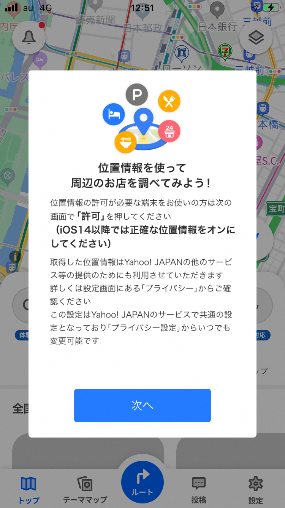 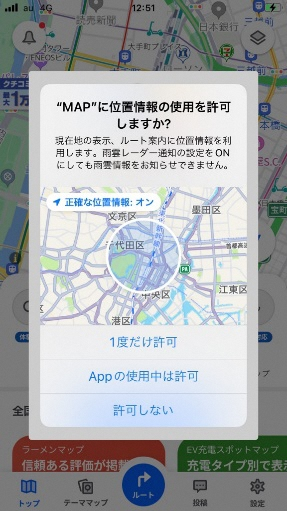 ❶	｢次へ｣をタップ
❷	｢1度だけ許可｣
　	もしくは｢Appの
	使用中は許可｣を
	タップ
❸	｢許可しない｣か
	｢OK｣をタップ
❹	｢許可しない｣か
	｢OK｣をタップ
❺	｢本アプリの利用を
	続ける｣をタップ
❻	｢キャンセル｣か
	｢続ける｣をタップ
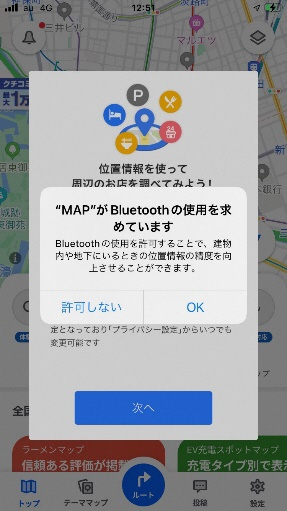 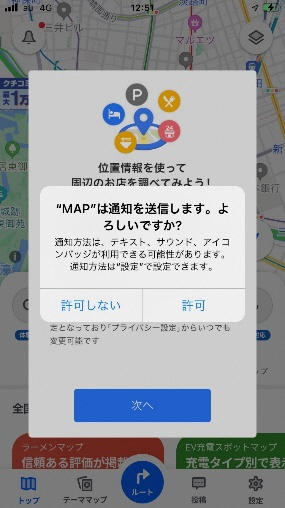 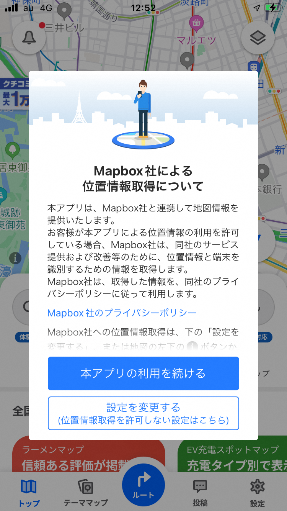 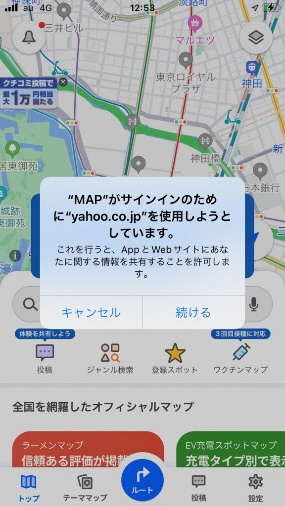 オンライン診療実施医療機関の検索
ヤフーマップで医療機関をさがす
2-B
❶	｢オンライン診療｣
		をタップ
オンライン診療が
表示されていない時
a
c
b
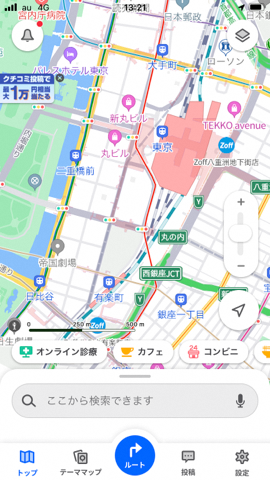 現在位置近くの
地図が表示されます
カテゴリが
		表示されている
		部分に指を
		触れたまま
		左にスライド
		｢その他の
		ジャンル｣を
		タップ
		｢オンライン診療｣を
		タップ
c
a
b
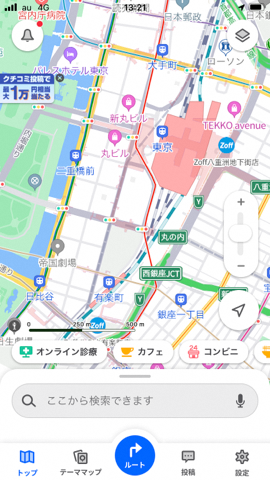 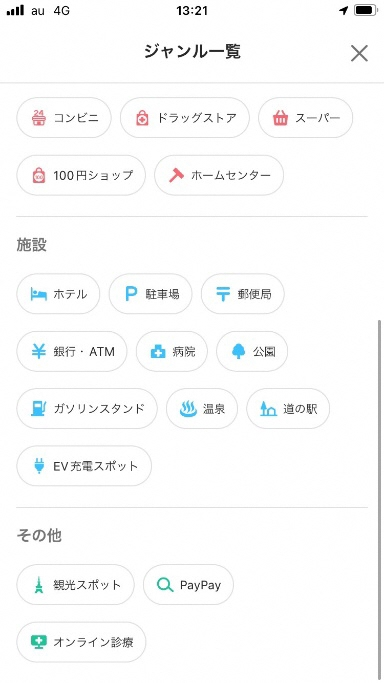 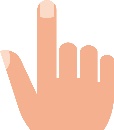 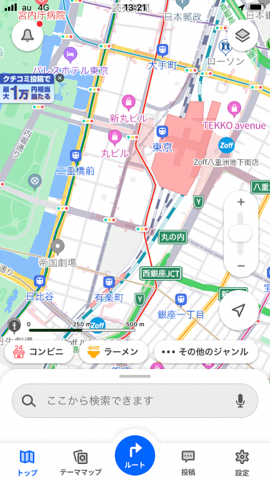 オンライン診療実施医療機関の検索
ヤフーマップで医療機関をさがす
2-B
❷	地図上で病院を探す
❸	受診したい
	医療機関をタップ
❹	医療機関の
	案内に続く

	各医療機関のオンライン
	診療の案内を見ることが
	出来ますが、各医療機関に
	よってそのオンライン
	診療の方法は様々です。
	電話 での対応、再診のみ、	テレビ電話による診察等
	異なります。
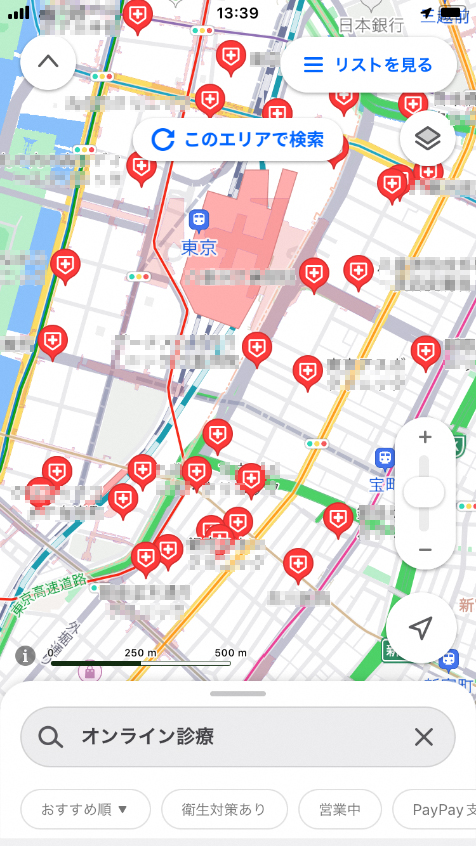 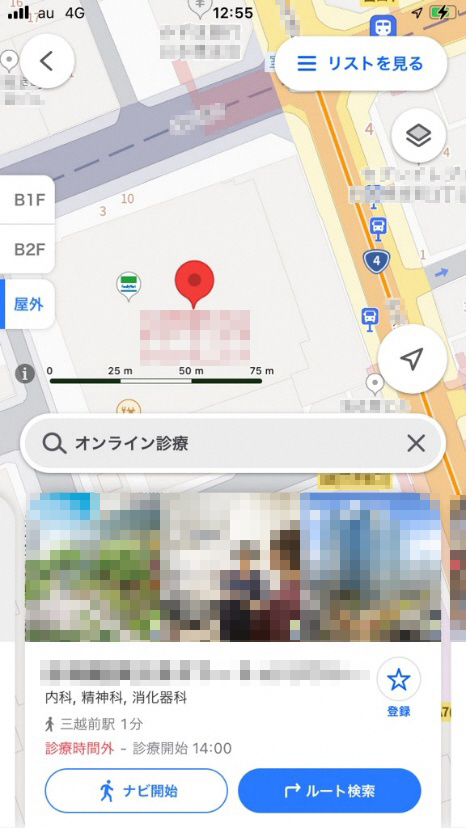 指先を
スライド
させると
地図を動かせ
ます
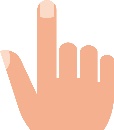 オンライン診療実施医療機関の検索
ヤフーマップで医療機関をさがす
2-B
A医院の場合
❺	画面に指を
	触れたまま下から
	上に指をスライド
❻	｢関連サイト｣を
	タップ

	診療予約はメールで行い、
	保険証の写しをメール添付
	ラインのテレビ電話で
	診察
	PayPayで
	支払い手続き可
	支払いを確認後指定した
	調剤薬局に医師がFAX。
	患者は調剤薬局に行って
	薬を受け取り
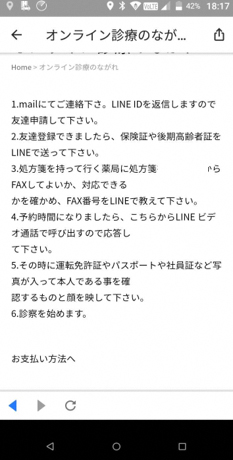 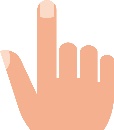 オンライン診療実施医療機関の検索
ヤフーマップで医療機関をさがす
2-B
B医院の場合
かかりつけ患者のみ
再診を電話で診察
処方箋は調剤薬局にFAX
患者は調剤薬局で
薬を受け取り支払は
次回来院時に行う

＊一般的には電話での診察は
原則として再診の時のみが
多いようです。